Les garanties après travaux de construction
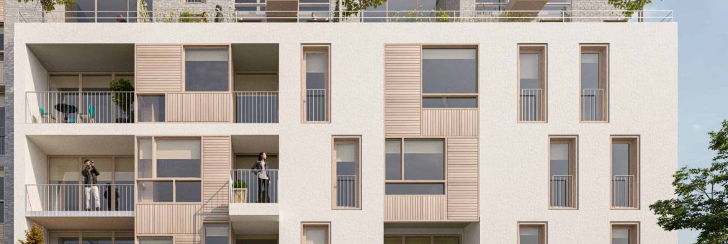 « ouvrage de construction »: définition
Ouvrage de construction d’un bien immobilier (exclusion des mobile homes):
 - pas forcément un logement (talus, terrassements, voiries, VRD…)
- rénovation: ouvrage de maçonnerie indissociable d’une construction (exclusion des enduits simples et de la peinture esthétique)
2 types de garanties: les garanties des constructeurs et celles du vendeur
Les garanties du constructeur:
Elles sont dues par les entreprises de construction mais pour la plupart aussi par :
-l’architecte, 
-les bureaux d’études, 
-les techniciens divers, 
- le vendeur qui a construit lui-même (promoteur vendeur, auto-constructeur)

qui sont assimilés par la loi à des constructeurs (article 1792-1 code civil)
la garantie de parfait achèvement GPA
C’est la garantie de la réparation de tous désordres signalés au PV de réception des travaux ou par lettre recommandée du propriétaire dans le délai d’un an à compter de la réception des travaux.
C’est une garantie en nature due par les entreprises de construction mais pas par tous les assimilés constructeurs ni par le vendeur. 
désordre=/= non conformité
Mise en œuvre avant le 1er anniversaire de la réception des travaux: 
faire les réserves lors de la réception ou bien se procurer le PV de réception et la liste des réserves faites par le promoteur qui a fait la réception et son PV de levée des réserves. Définir un calendrier de reprise des réserves non levées
Signaler par LRAR aux entreprises les désordres postérieurs à la réception des travaux en parties communes ou généralisés en parties privatives avec mise en demeure de définir un calendrier de reprise
Si pas de calendrier, ou pas de respect du calendrier, en dépit de mise en demeure, faire les travaux aux frais de l’entreprise
La garantie décennale (Article 1792 du code civil)
Tout constructeur d'un ouvrage est responsable de plein droit, envers le maître ou l'acquéreur de l'ouvrage, des dommages, même résultant d'un vice du sol, 
qui compromettent la solidité de l'ouvrage 
ou qui, l'affectant dans l'un de ses éléments constitutifs ou l'un de ses éléments d'équipement, le rendent impropre à sa destination.
Une telle responsabilité n'a point lieu si le constructeur prouve que les dommages proviennent d'une cause étrangère.
1792-2: les équipements indissociables
La présomption de responsabilité établie par l'article 1792 s'étend également aux dommages qui affectent la solidité des éléments d'équipement d'un ouvrage, mais seulement lorsque ceux-ci font indissociablement corps avec les ouvrages de viabilité, de fondation, d'ossature, de clos ou de couvert.
Un élément d'équipement est considéré comme formant indissociablement corps avec l'un des ouvrages de viabilité, de fondation, d'ossature, de clos ou de couvert lorsque sa dépose, son démontage ou son remplacement ne peut s'effectuer sans détérioration ou enlèvement de matière de cet ouvrage.
L’assurance décennale obligatoire
Article L241-1 du code des assurances
Toute personne physique ou morale, dont la responsabilité décennale peut être engagée sur le fondement de la présomption établie par les articles 1792 et suivants du code civil, doit être couverte par une assurance.
A l'ouverture de tout chantier, elle doit justifier qu'elle a souscrit un contrat d'assurance la couvrant pour cette responsabilité.
Tout contrat d'assurance souscrit en vertu du présent article est, nonobstant toute stipulation contraire, réputé comporter une clause assurant le maintien de la garantie pour la durée de la responsabilité décennale pesant sur la personne assujettie à l'obligation d'assurance.
Article L241-2 du code des assurances
Celui qui fait réaliser pour le compte d'autrui des travaux de construction doit être couvert par une assurance de responsabilité garantissant les dommages visés aux articles 1792 et 1792-2 du code civil et résultant de son fait.
Il en est de même lorsque les travaux de construction sont réalisés en vue de la vente.
La garantie biennale
Article 1792-3

Les autres éléments d'équipement de l'ouvrage font l'objet d'une garantie de bon fonctionnement d'une durée minimale de deux ans à compter de sa réception.
La garantie des fabricants d’équipements (1792-4 code civil)
Le fabricant d'un ouvrage, d'une partie d'ouvrage ou d'un élément d'équipement conçu et produit pour satisfaire, en état de service, à des exigences précises et déterminées à l'avance, est solidairement responsable des obligations mises par les articles 1792, 1792-2 et 1792-3 à la charge du locateur d'ouvrage qui a mis en œuvre, sans modification et conformément aux règles édictées par le fabricant, l'ouvrage, la partie d'ouvrage ou élément d'équipement considéré.
Sont assimilés à des fabricants pour l'application du présent article :
Celui qui a importé un ouvrage, une partie d'ouvrage ou un élément d'équipement fabriqué à l'étranger ;
Celui qui l'a présenté comme son œuvre en faisant figurer sur lui son nom, sa marque ou tout autre signe distinctif.
La garantie acoustique (L154-1 CCH)
Les bâtiments sont conçus, construits, rénovés et équipés de façon à limiter les niveaux de bruits à l'intérieur des locaux
 et leur conférer une qualité acoustique propre à leur usage, 
dans un contexte d'utilisation normale des bâtiments et locaux 
compte tenu des nuisances sonores habituelles issues des lieux avoisinants.
Ce n’est pas une garantie, mais c’est utile: l’assurance dommages ouvrages
Article L242-1 du code des assurances

Toute personne physique ou morale qui, agissant en qualité de propriétaire de l'ouvrage, de vendeur ou de mandataire du propriétaire de l'ouvrage, fait réaliser des travaux de construction, doit souscrire avant l'ouverture du chantier, pour son compte ou pour celui des propriétaires successifs, une assurance garantissant, en dehors de toute recherche des responsabilités, le paiement de la totalité des travaux de réparation des dommages de la nature de ceux dont sont responsables les constructeurs au sens de l'article 1792-1, les fabricants et importateurs ou le contrôleur technique sur le fondement de l'article 1792 du code civil.
Mise en œuvre de la DO
60 jours: la décision sur la prise en charge L'assureur a un délai maximal de soixante jours, courant à compter de la réception de la déclaration du sinistre, pour notifier à l'assuré sa décision quant au principe de la mise en jeu des garanties prévues au contrat.
90 jours: la décision sur l’indemnité Lorsqu'il accepte la mise en jeu des garanties prévues au contrat, l'assureur présente, dans un délai maximal de quatre-vingt-dix jours, courant à compter de la réception de la déclaration du sinistre, une offre d'indemnité, revêtant le cas échéant un caractère provisionnel et destinée au paiement des travaux de réparation des dommages. En cas d'acceptation, par l'assuré, de l'offre qui lui a été faite, le règlement de l'indemnité par l'assureur intervient dans un délai de quinze jours.
Lorsque l'assureur ne respecte pas l'un des délais prévus aux deux alinéas ci-dessus ou propose une offre d'indemnité manifestement insuffisante, l'assuré peut, après l'avoir notifié à l'assureur, engager les dépenses nécessaires à la réparation des dommages. L'indemnité versée par l'assureur est alors majorée de plein droit d'un intérêt égal au double du taux de l'intérêt légal.
Dans les cas de difficultés exceptionnelles dues à la nature ou à l'importance du sinistre, l'assureur peut, en même temps qu'il notifie son accord sur le principe de la mise en jeu de la garantie, proposer à l'assuré la fixation d'un délai supplémentaire pour l'établissement de son offre d'indemnité. La proposition doit se fonder exclusivement sur des considérations d'ordre technique et être motivée.
135 jours: les difficultés exceptionnelles Le délai supplémentaire prévu à l'alinéa qui précède est subordonné à l'acceptation expresse de l'assuré et ne peut excéder cent trente-cinq jours.
Après GPA: L'assurance mentionnée au premier alinéa du présent article prend effet après l'expiration du délai de garantie de parfait achèvement visé à l'article 1792-6 du code civil. 
Avant GPA si: -Abandon de chantier: -Avant la réception des travaux, après mise en demeure restée infructueuse, le contrat conclu avec l'entrepreneur est résilié pour inexécution, par celui-ci, de ses obligations 
	- Après mise en demeure de GPA infructueuse: Après la réception, après mise en demeure restée infructueuse, l'entrepreneur n'a pas exécuté ses obligations.
Les garanties du vendeur
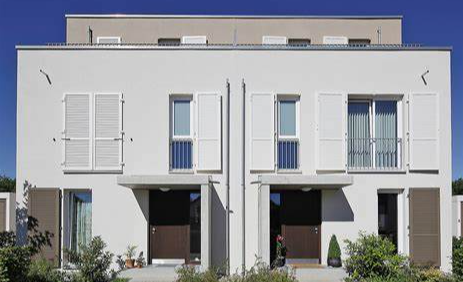 Conformité: cherchez l’erreur
On avait dit « volets verts »…



Vice caché
Vice?
Caché?